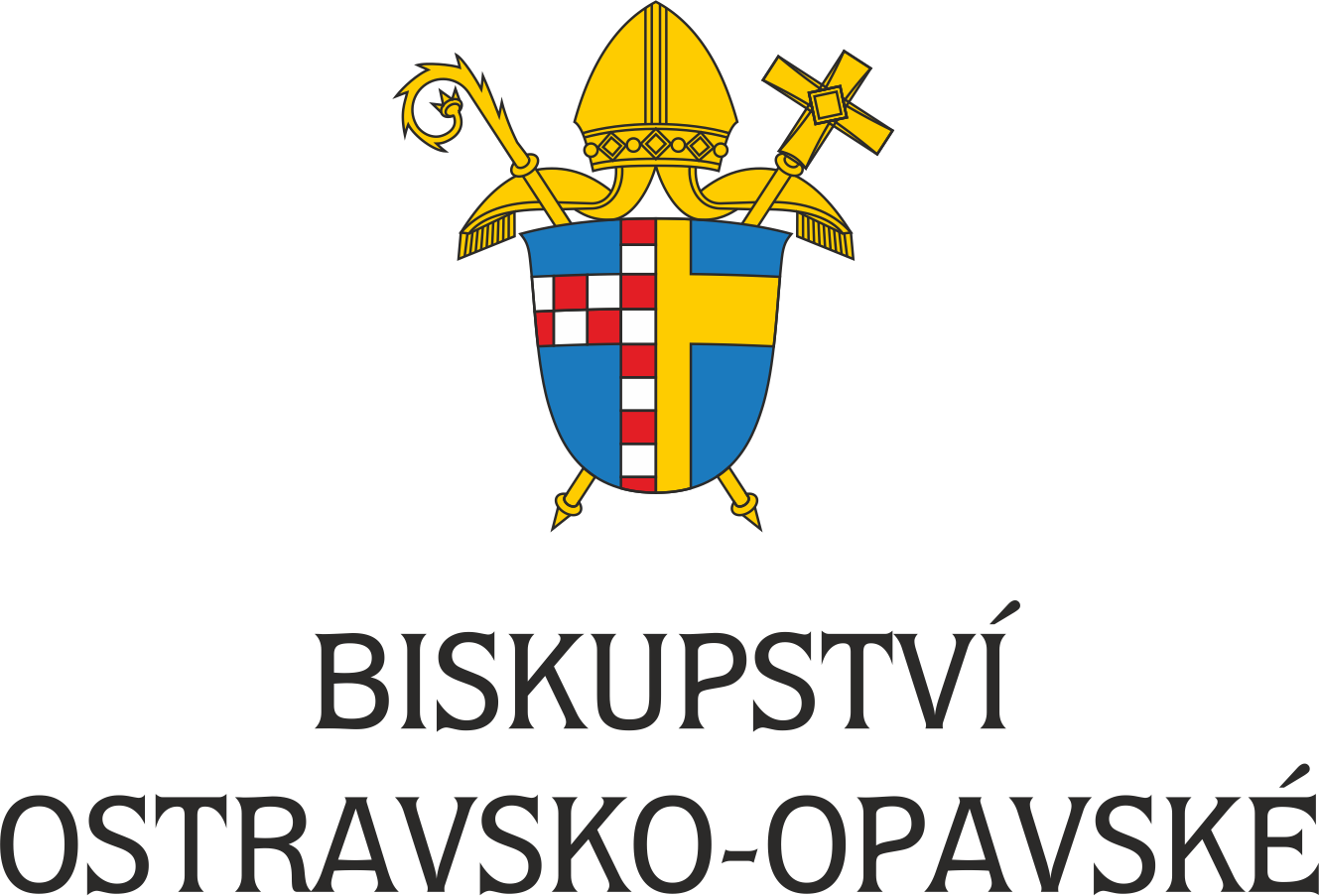 Duchovní doprovázení klientů jako součást paliativní péče v domovech
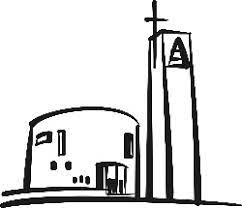 Římskokatolická farnost
Ostrava - Zábřeh
Václav Tomiczek
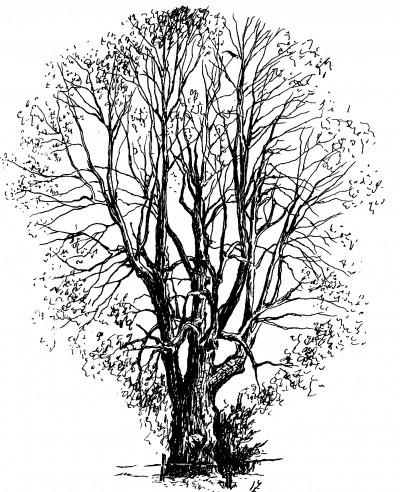 Spiritualita a religiozita
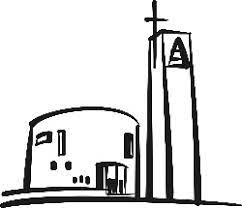 spiritualita (duchovnost): 
integrující centrum a jádro osobnosti
osobní přesvědčení o přesažných věcech
subjektivně orientovaná
religiozita (náboženskost):
tradičně a institucionálně zakotvená spiritualita
vztah ke konkrétnímu náboženství, církvi
souhrn nauky, modlitební praxe, liturgie
symbolické myšlení
více objektivní

 „odložená“ religiozita: důležitá pro pochopení situace v našich zařízeních
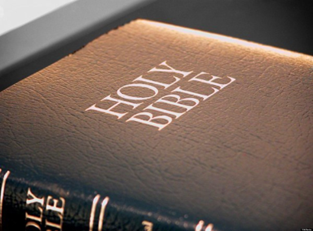 Symbol
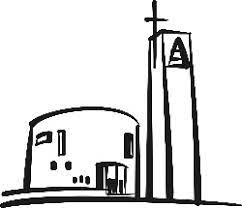 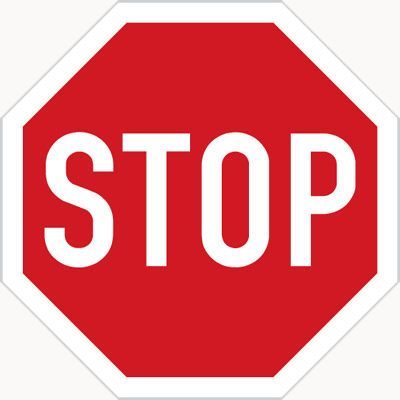 viditelné znamení složitých skutečností
spojnice vyvazujících vztahů
nechává prostor pro tajemství
symbol není definice
symbol: nositel pojmu
kulturní vzorce: soubory symbolů
kultura: pavučina významů, kult. vzorců
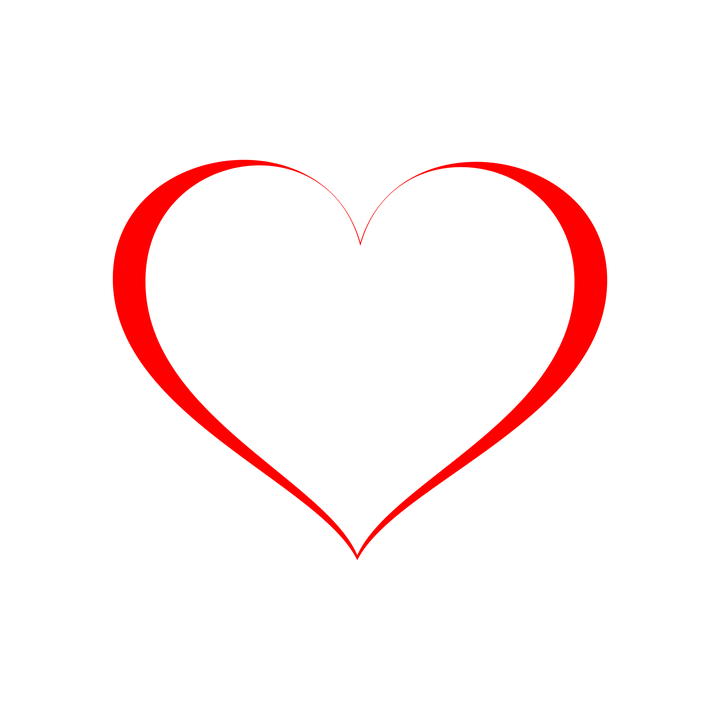 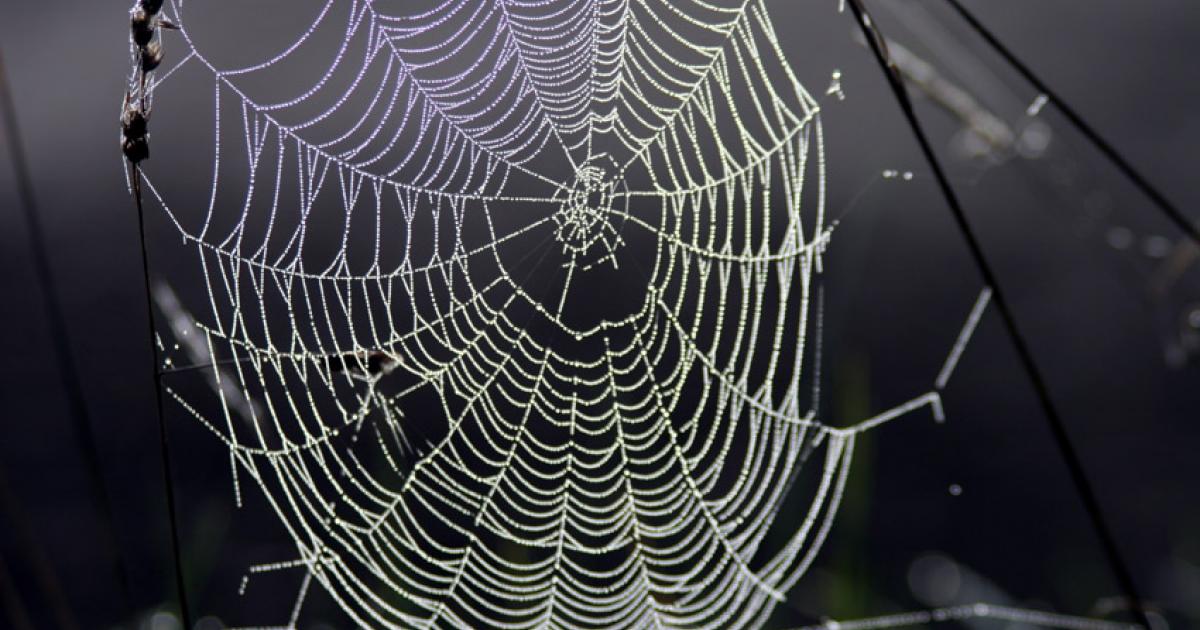 Reminiscenční terapie
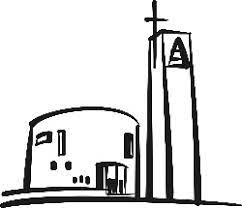 oblasti:
dosavadní život, dřívější aktivity, prožité události a zkušenosti
cíle:
aktivizace, nastolení psychické pohody, sebeúcty, rekapitulace života
pomůcky: 
fotografie, staré předměty, filmy, hudba apod.
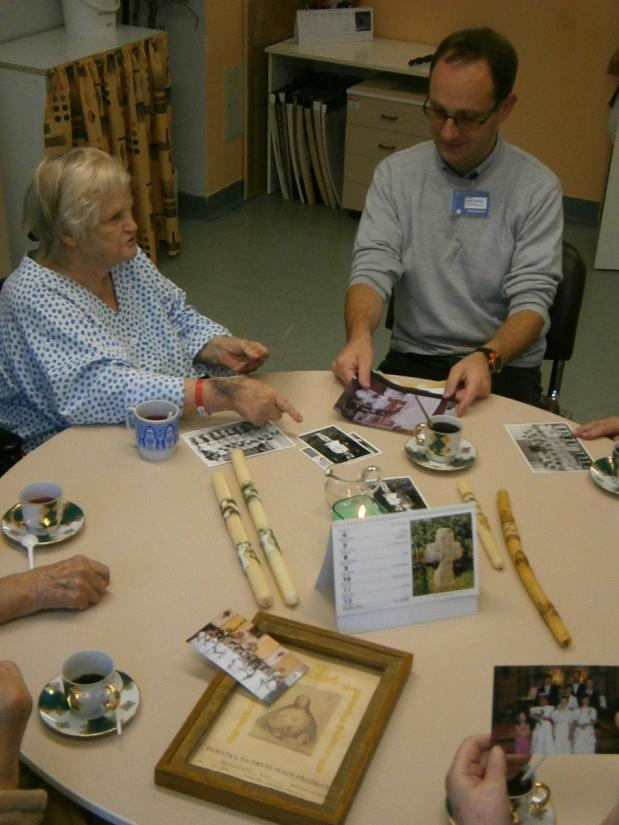 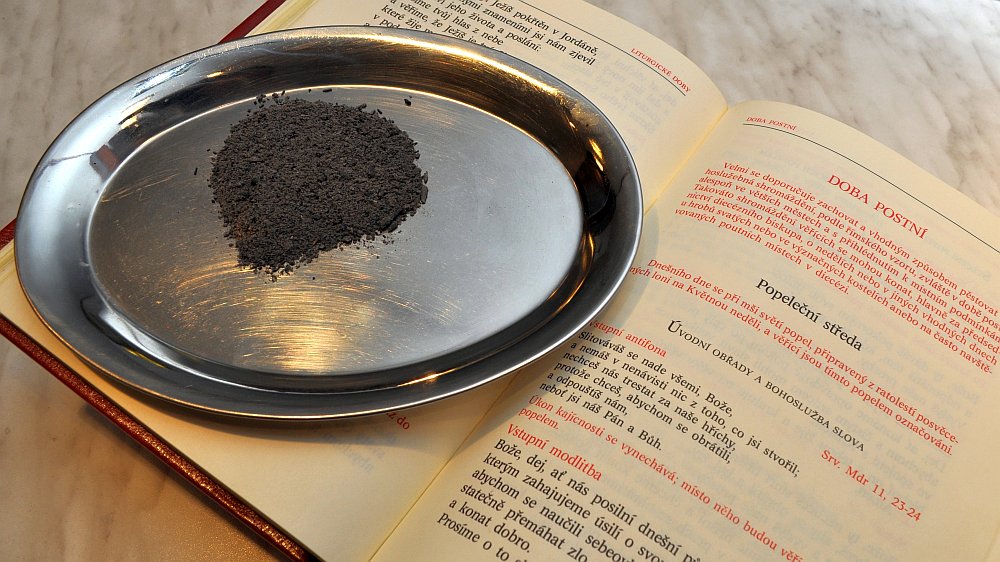 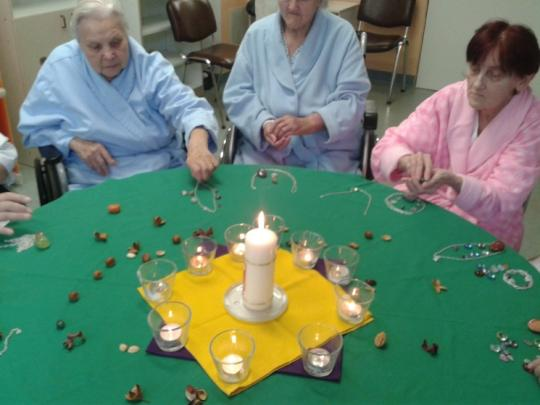 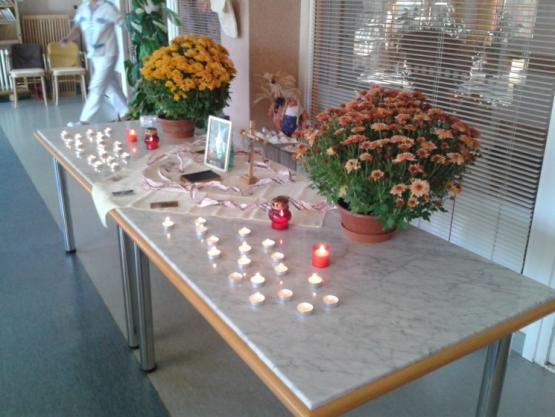 Roviny spirituality (Vojtíšek, 2012. s. 20)
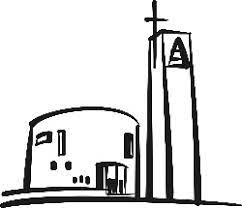 Předpoklady s nimiž přistupujeme ke světu
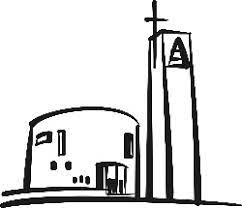 rodinná výchova
zkušenosti
zlomové situace
přístup k životu
náboženství
to, co formovalo
konstitutivní prvek
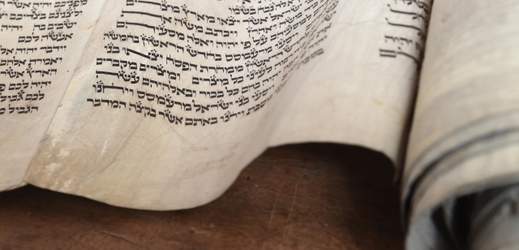 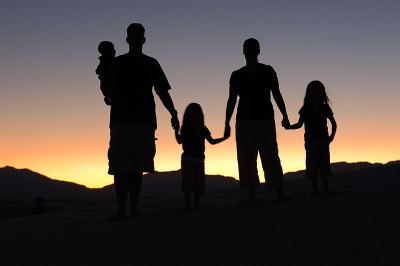 Obřady, rituály
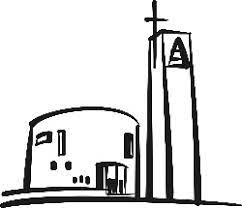 církevní obřady (liturgie)
církevní osoby
poutě
narozeniny
promoce
pracovní rituály
příroda
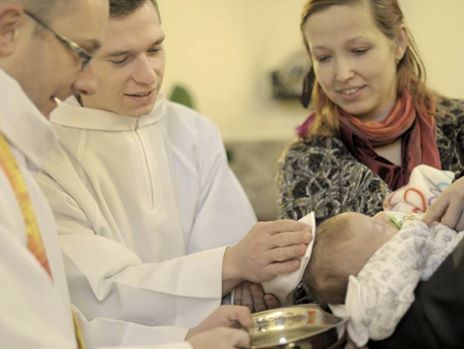 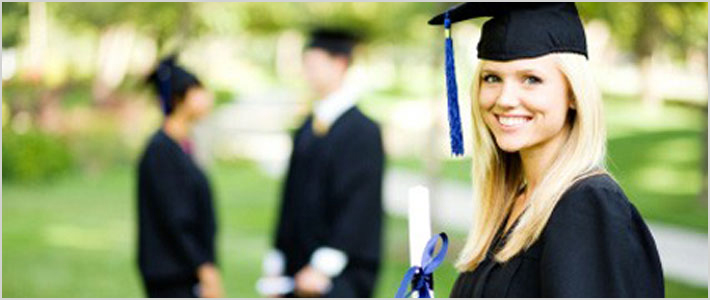 Normy, hodnoty
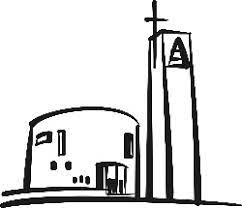 žebříček hodnot
životní preference
křesťanské učení
Desatero
Blahoslavenství
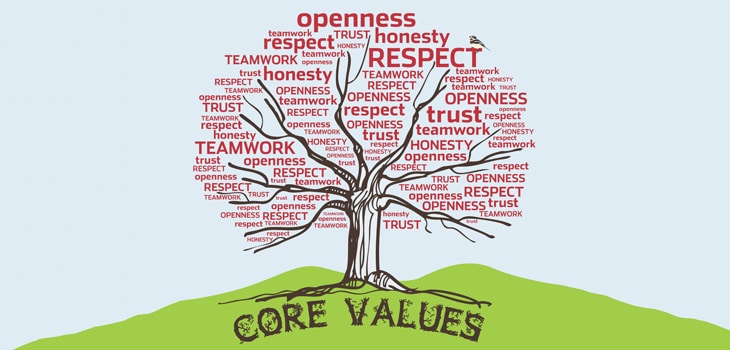 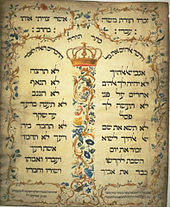 Vyprávění, mýty
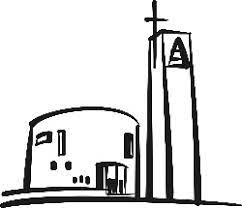 rodinné legendy
„velké“ příběhy (metanarativy)
literatura
biblické příběhy
vzpomínky „na kostel“
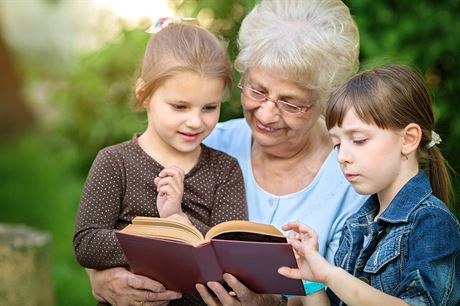 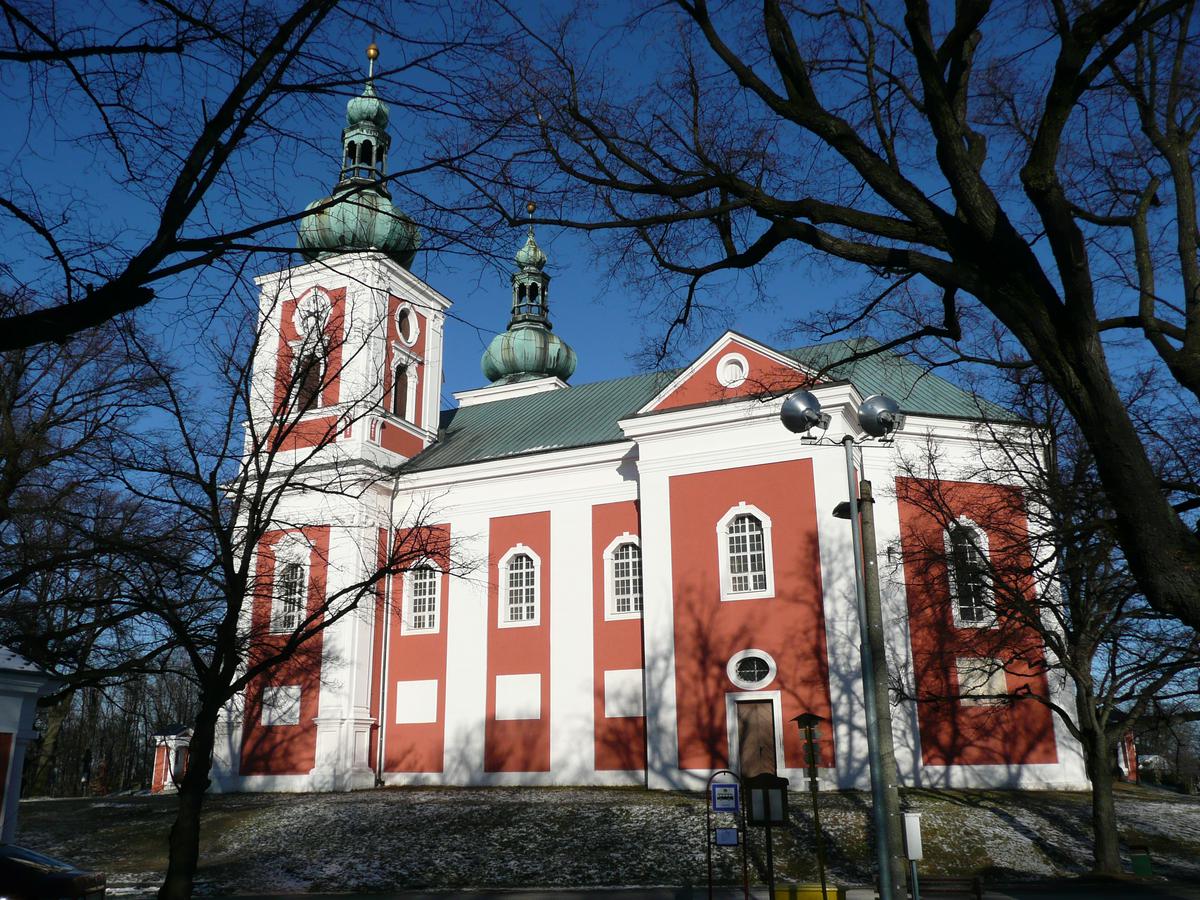 Doteky a zážitky Posvátna
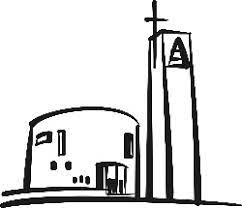 okouzlení
úžas
zamilovanost
příroda
modlitba
rozjímání (meditace)
Boží blízkost
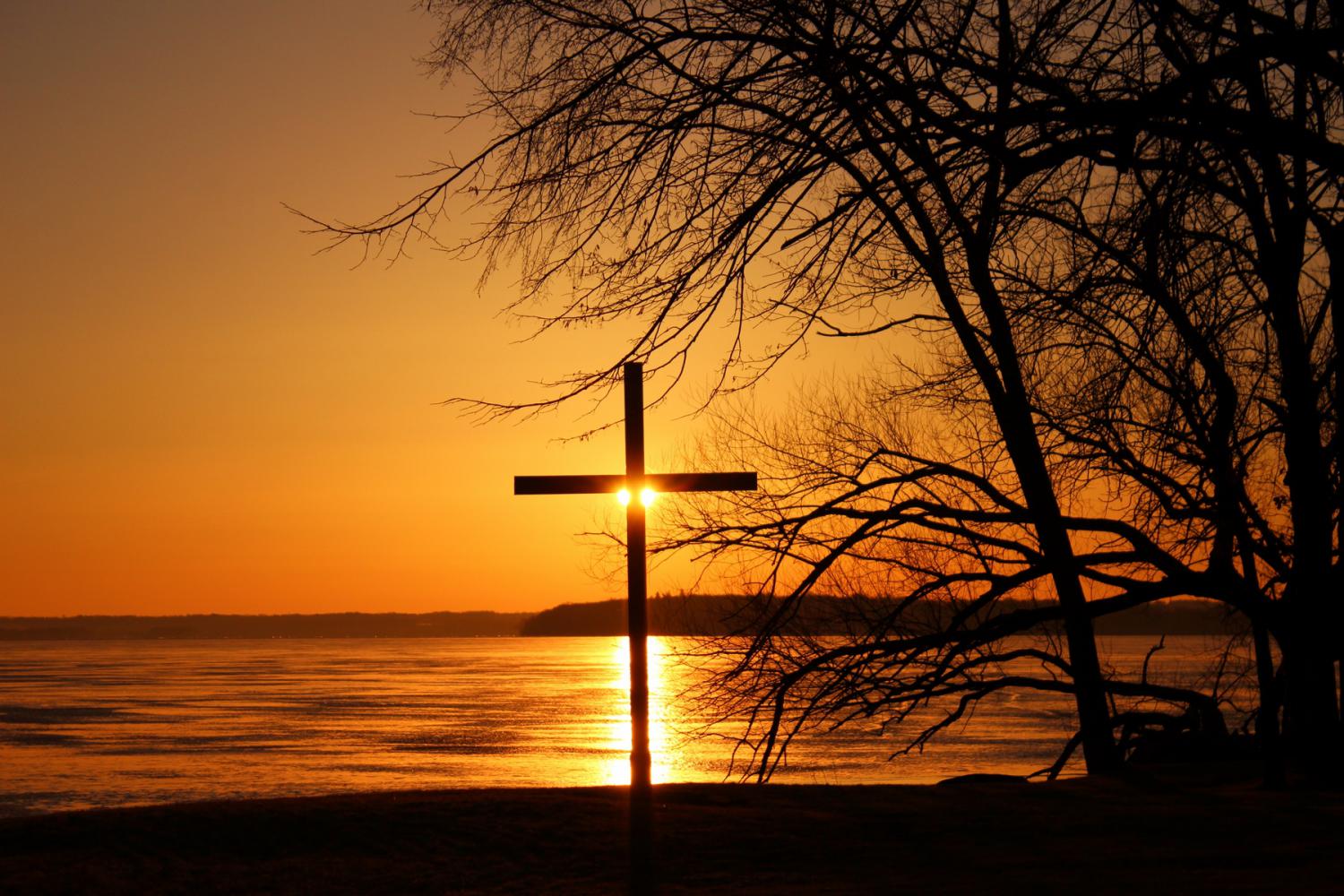 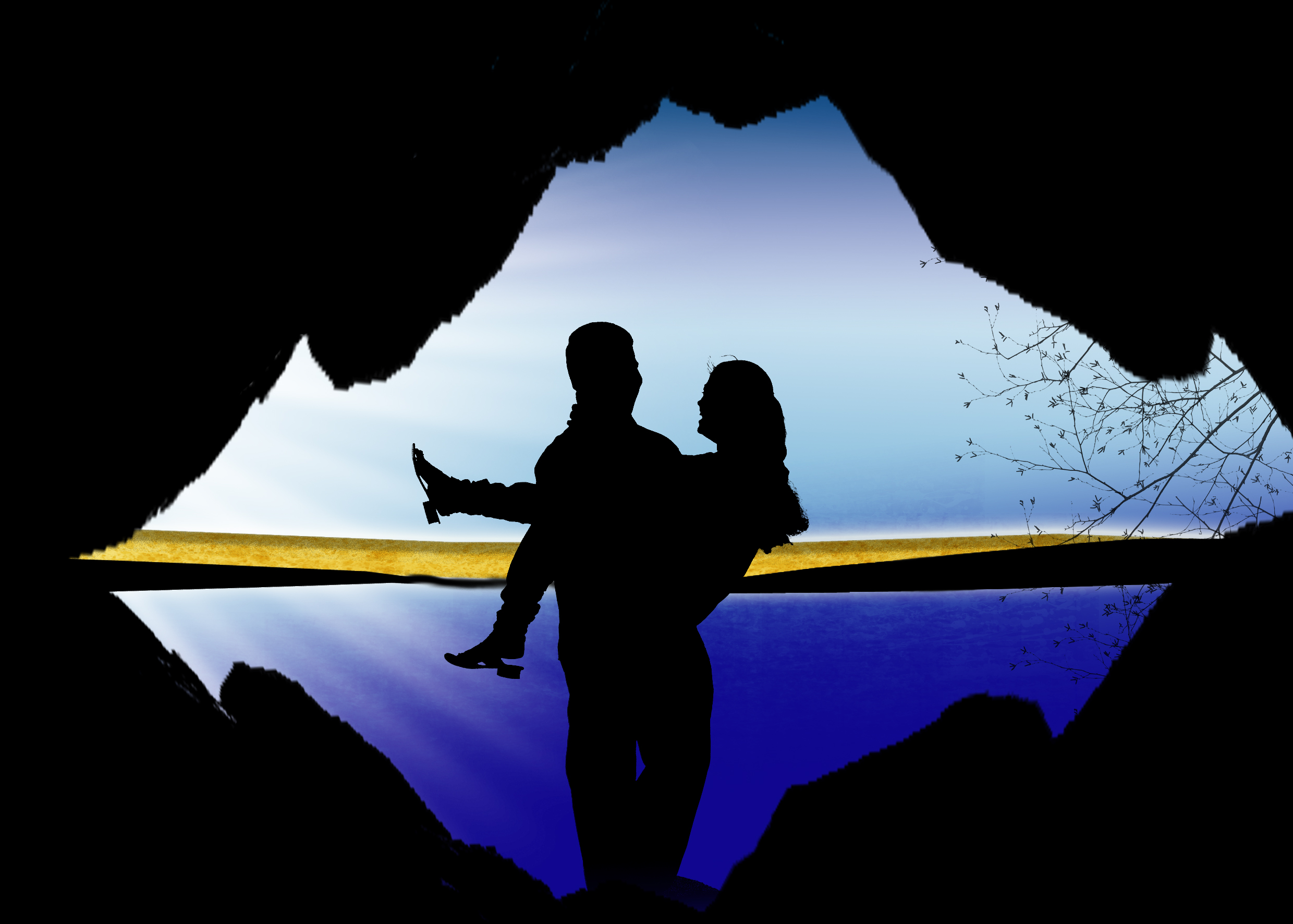 Společenství
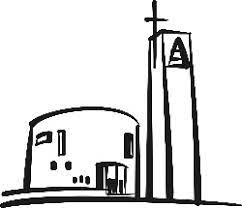 církev
farnost
komunita
rodina
přátelé
spolupracovníci
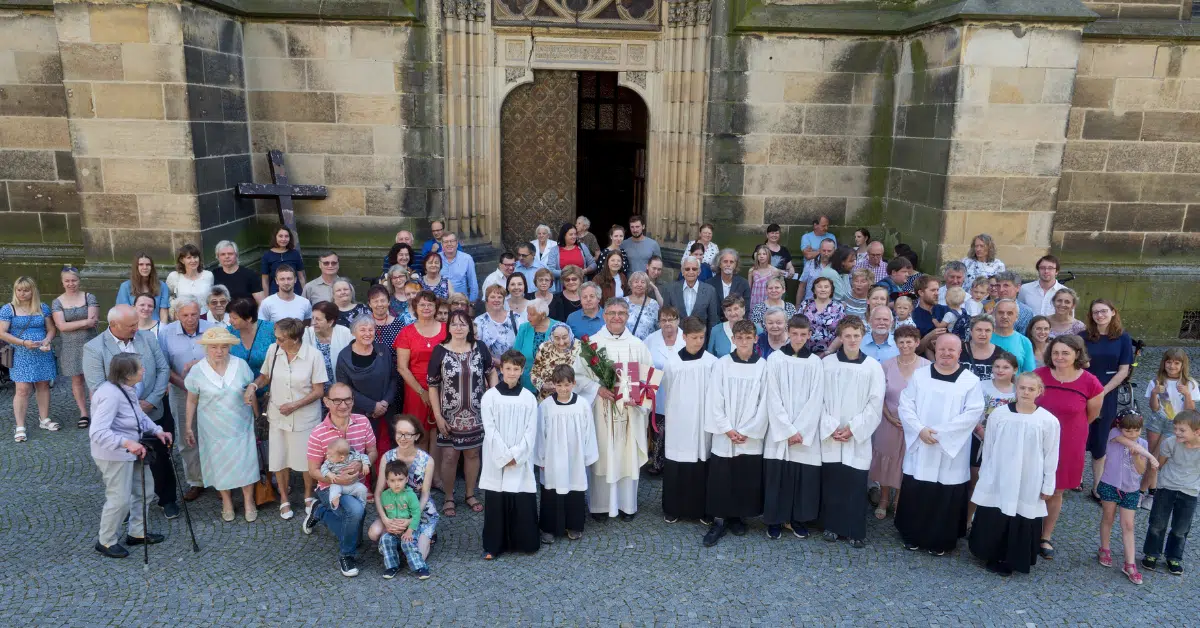 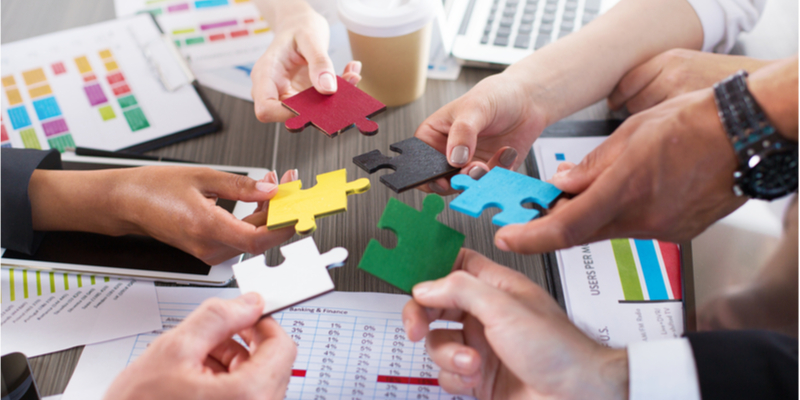 Tvořivost, umění
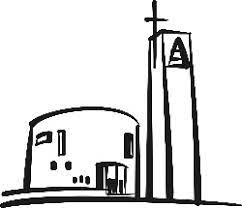 kultura
umělecká díla
tvořivost
koníčky
sakrální architektura
sakrální umění
poutní místa
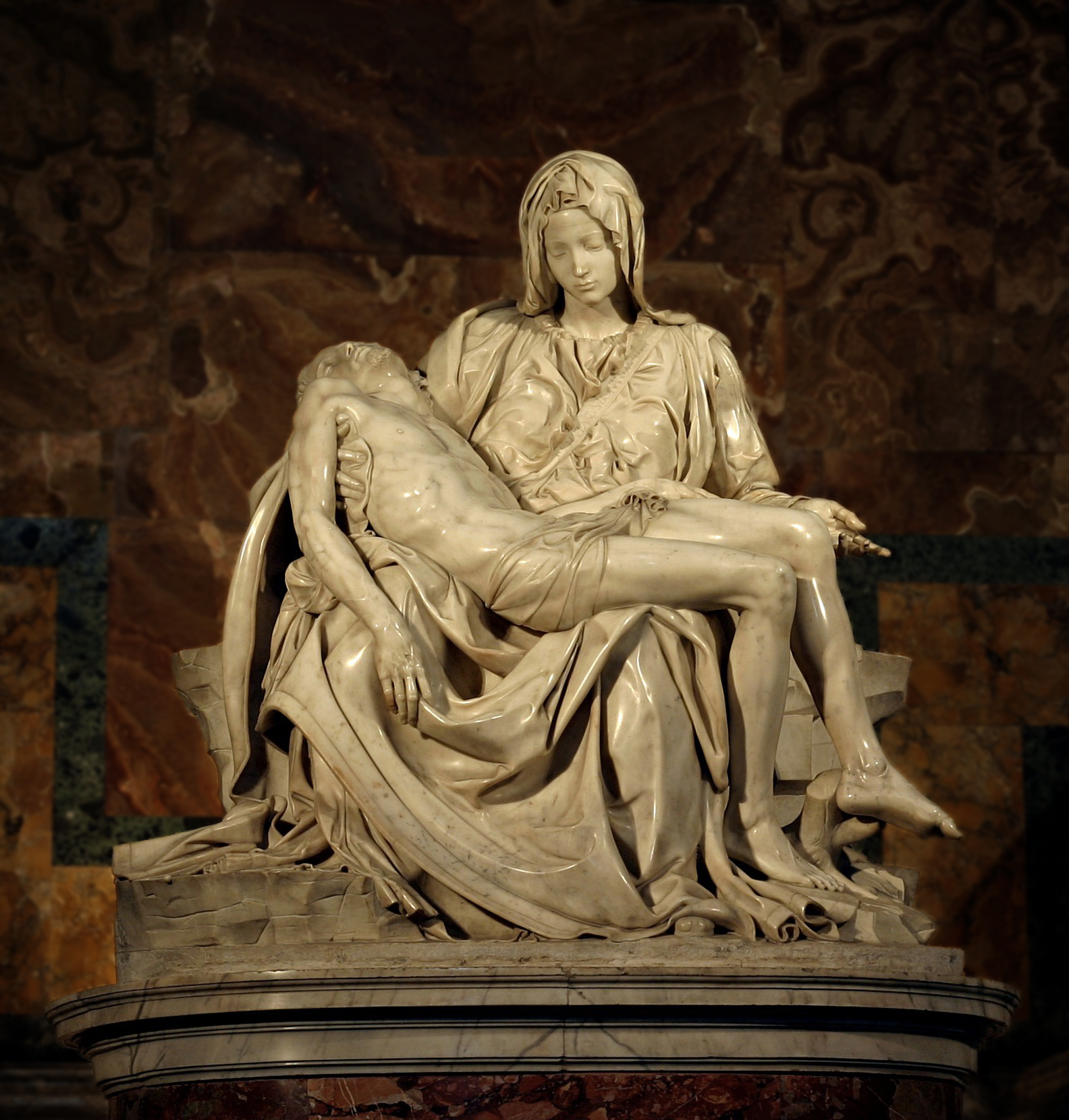 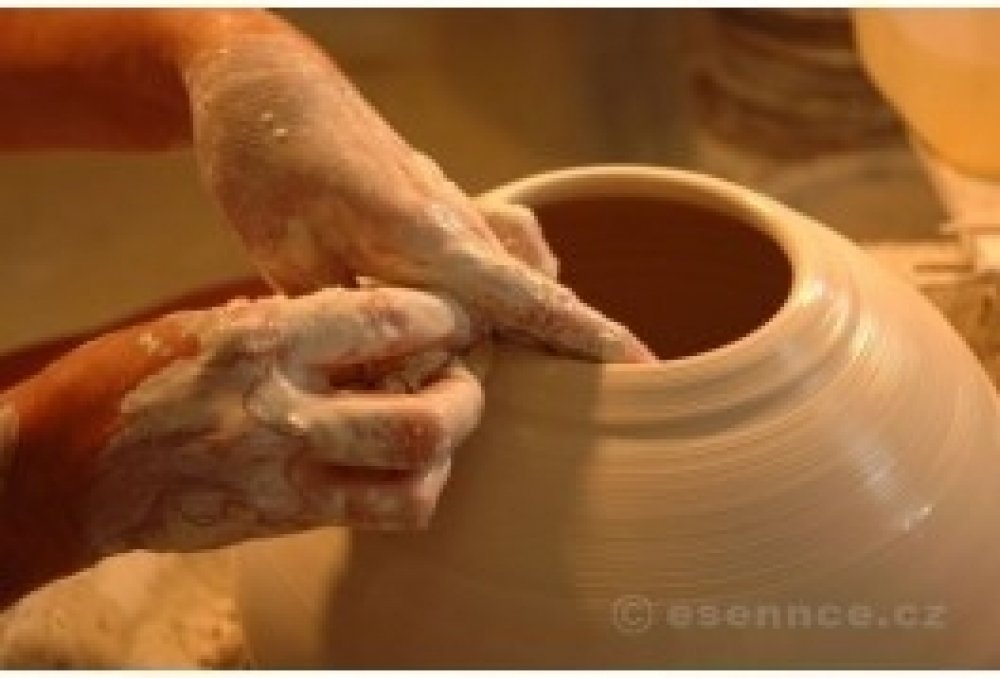 Děkuji vám za pozornost
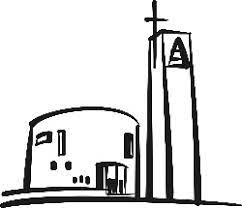 Kontakt:
ThLic. Václav Tomiczek, Ph.D.
e-mail: vtomiczek@doo.cz